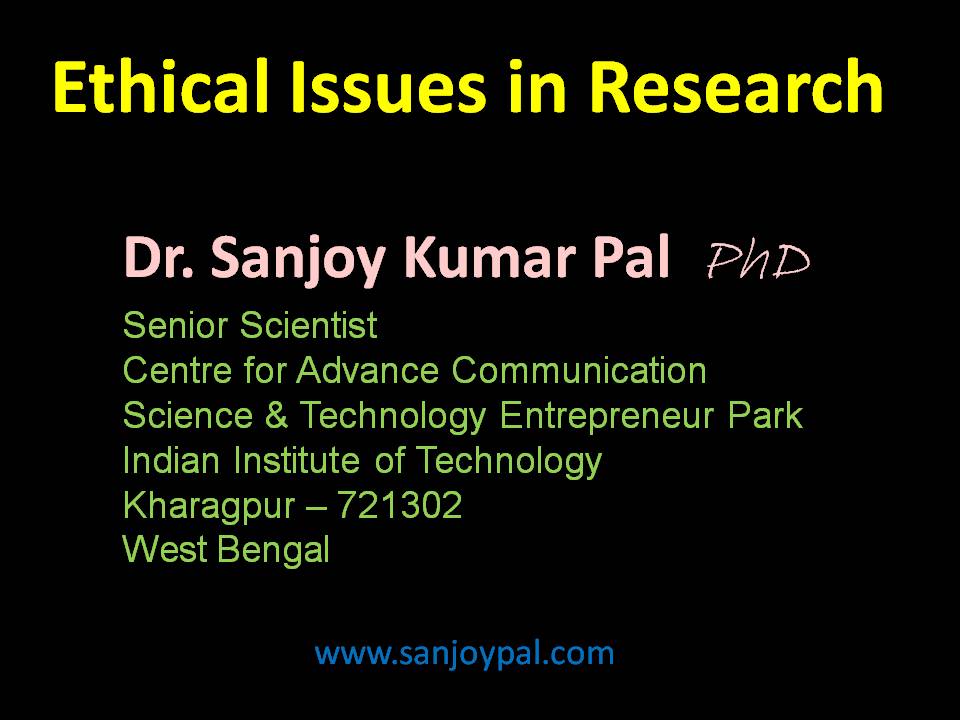 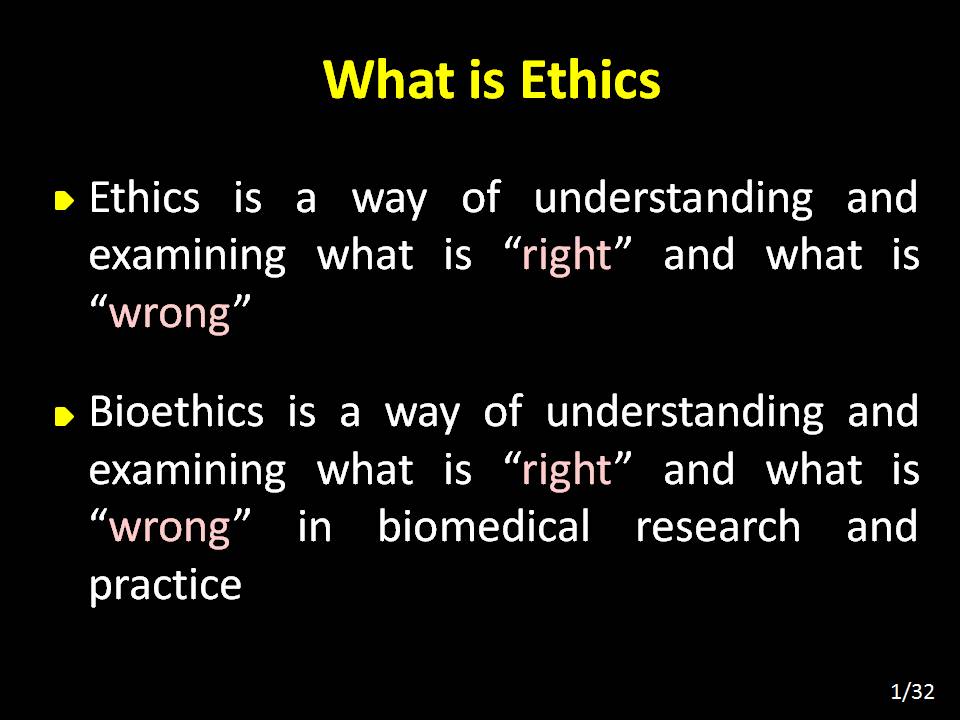 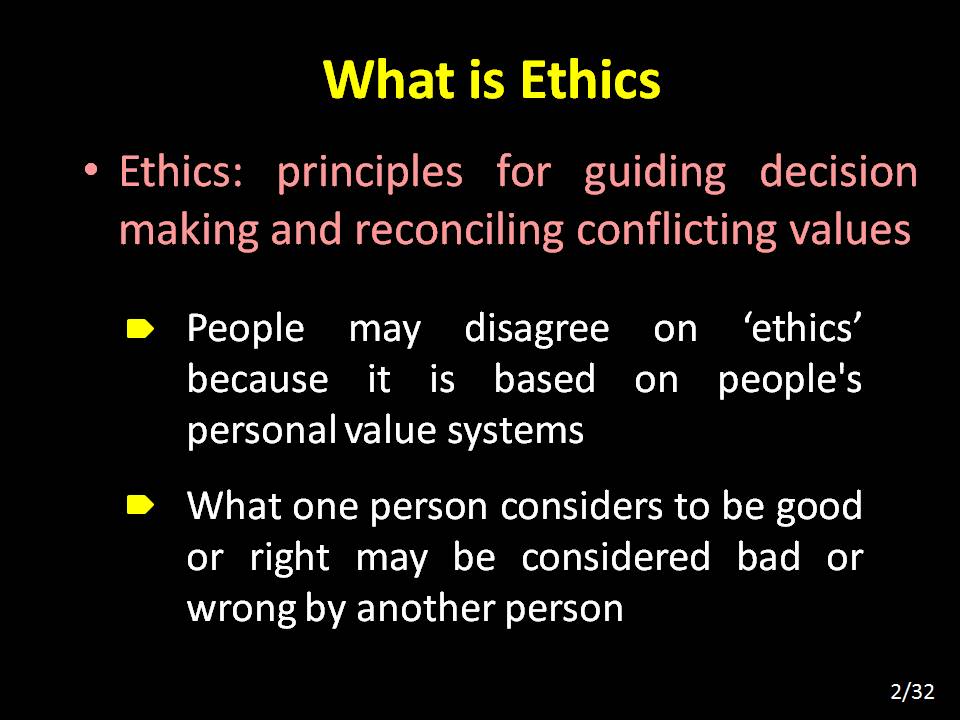 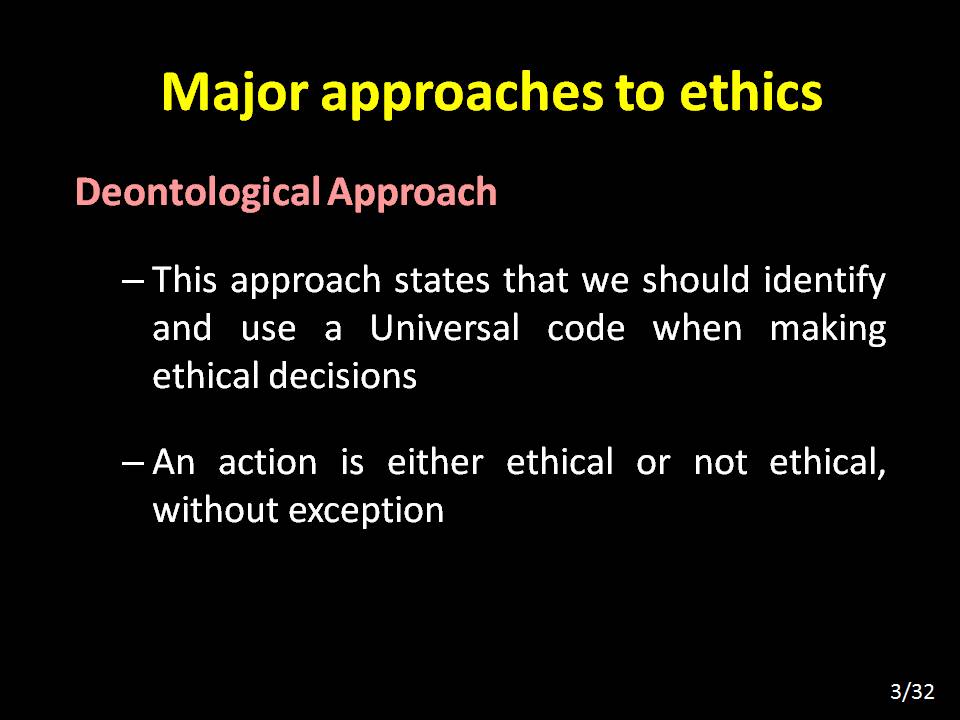 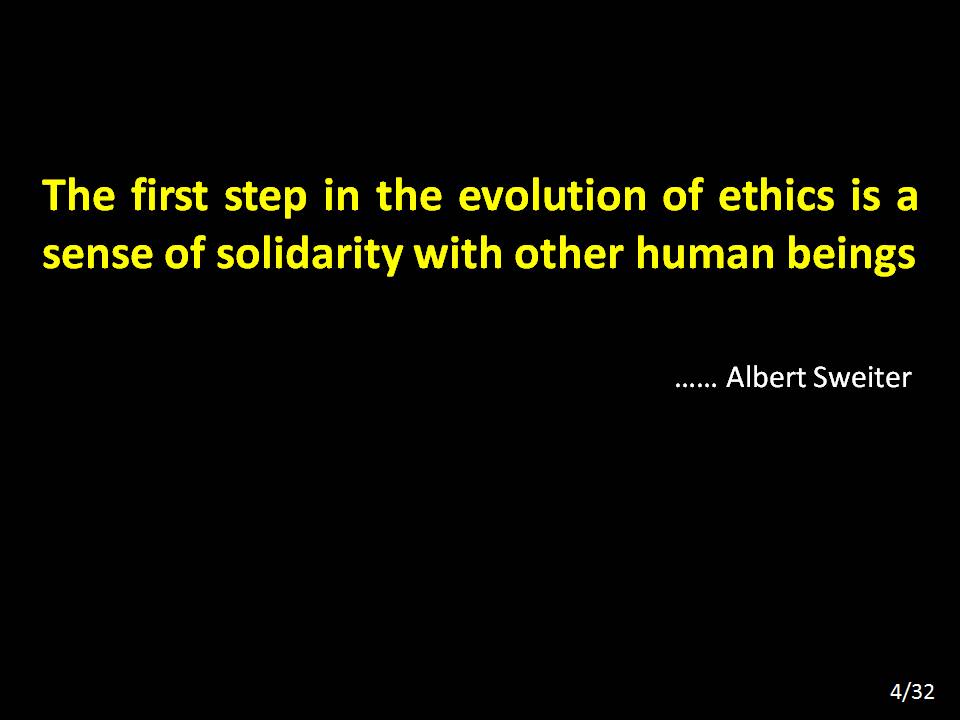 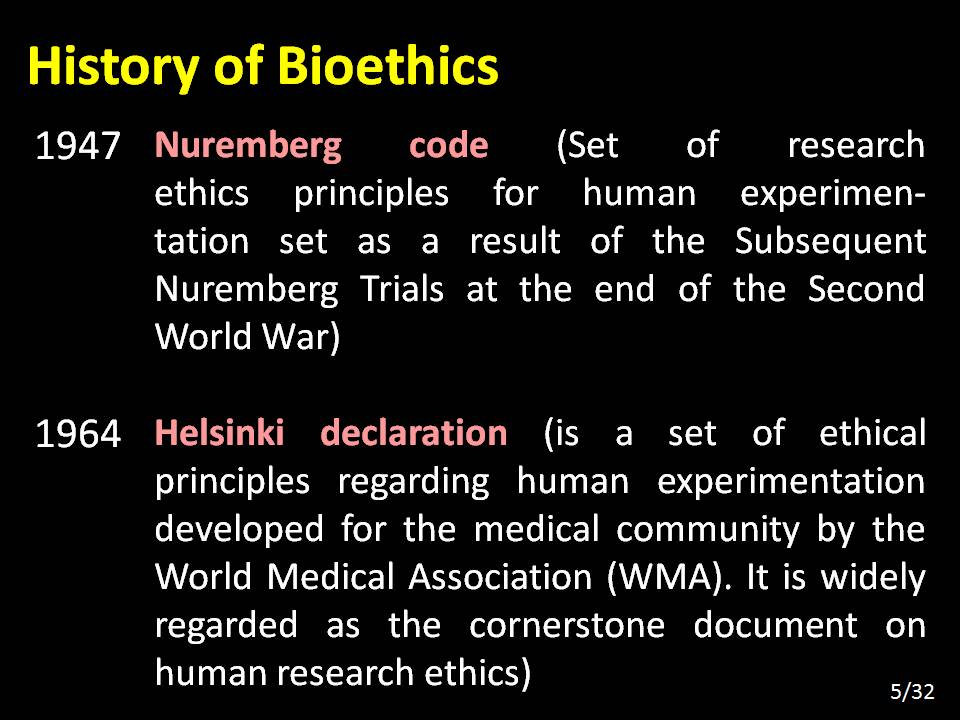 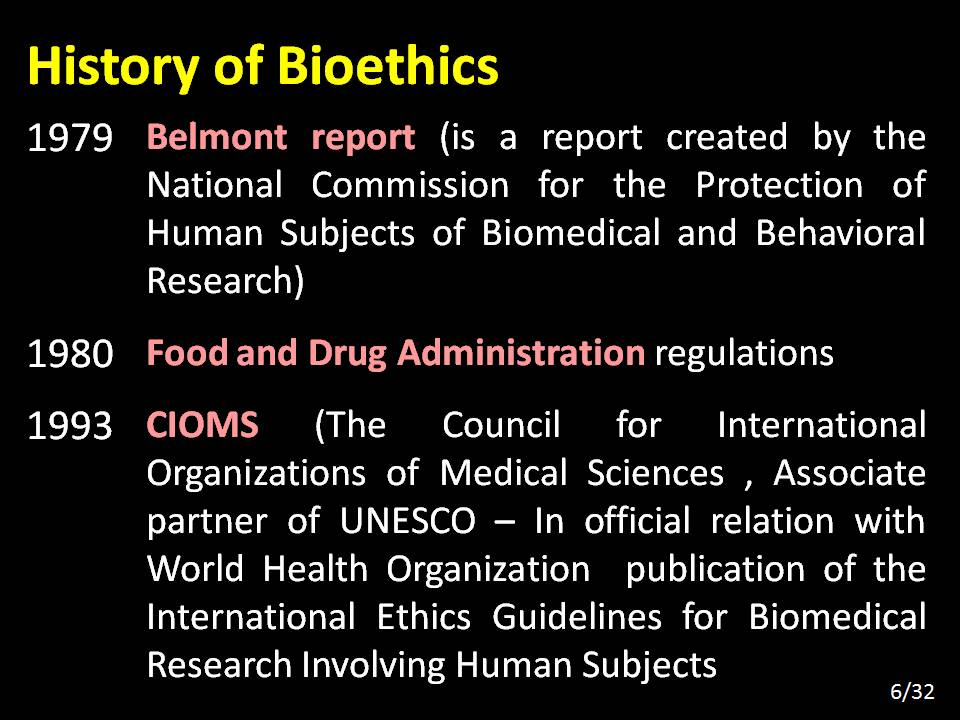 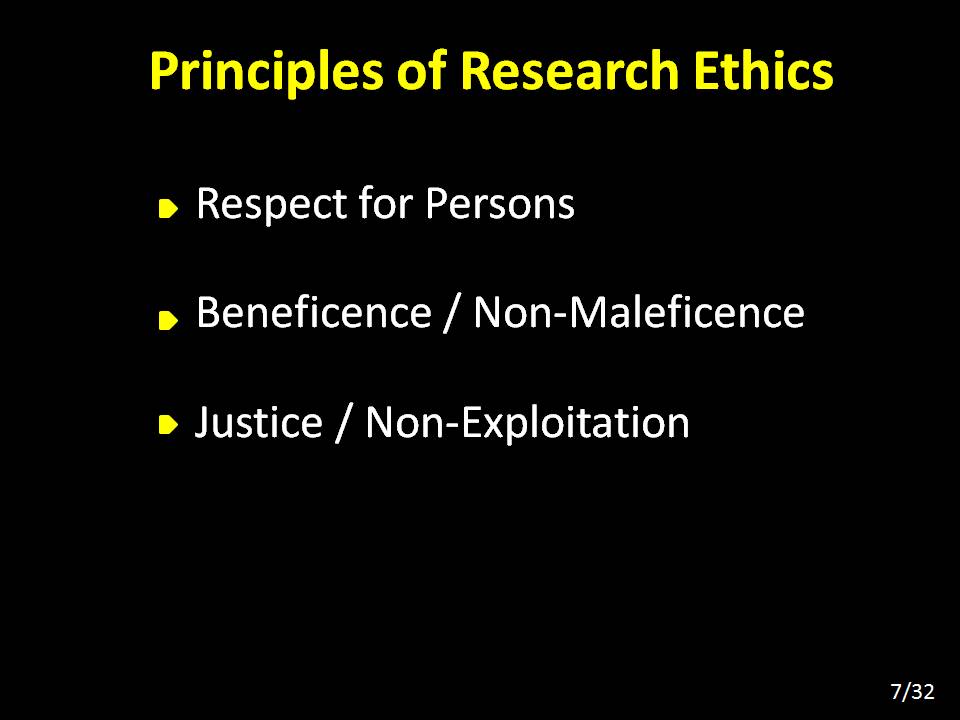 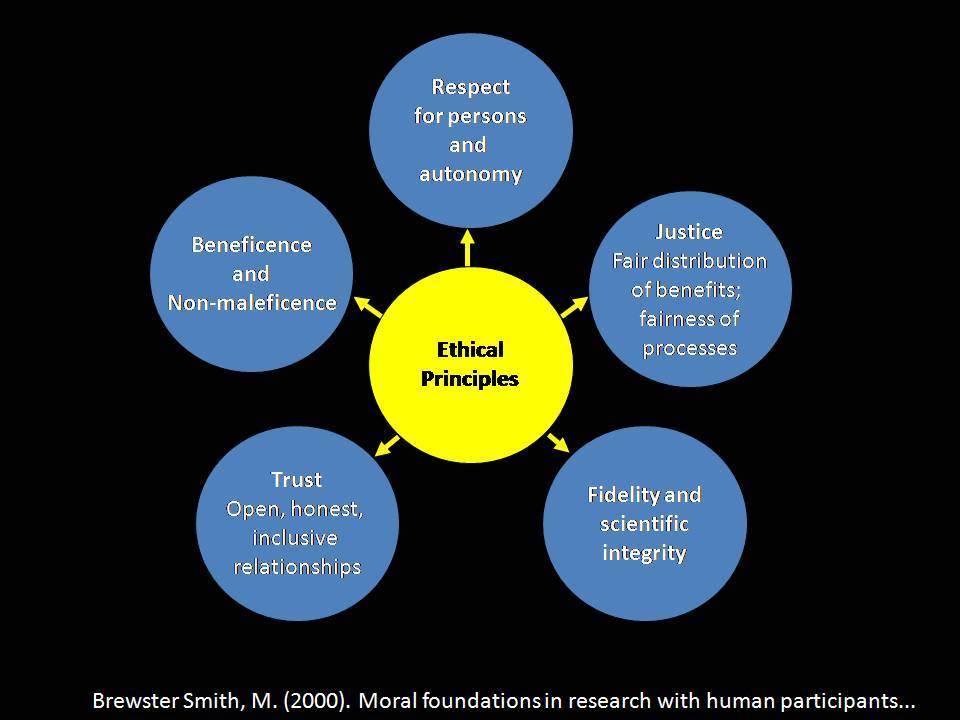 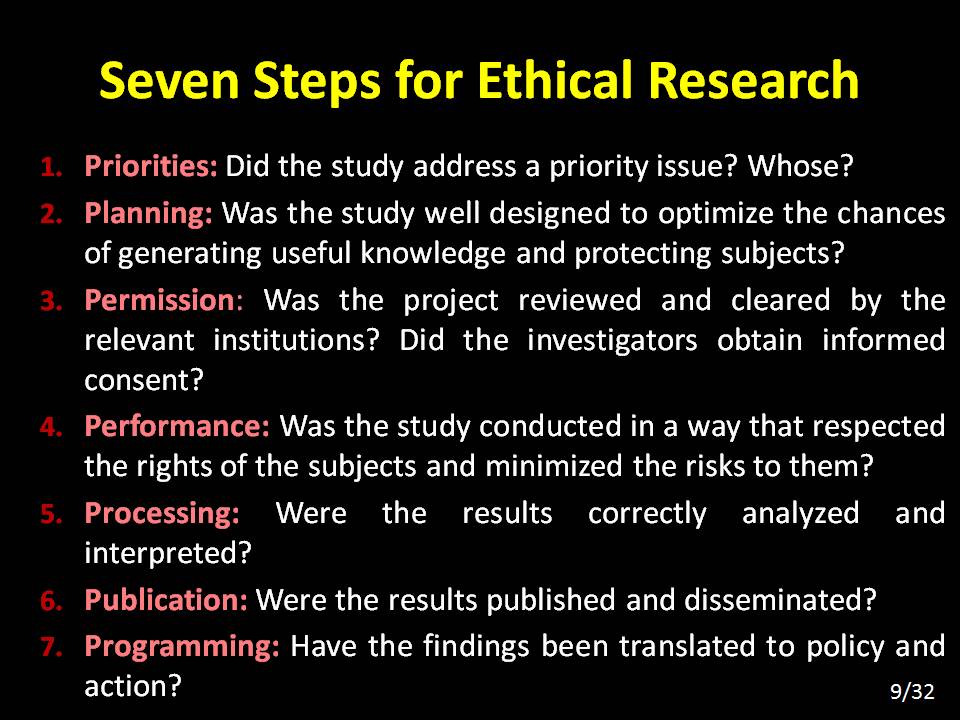 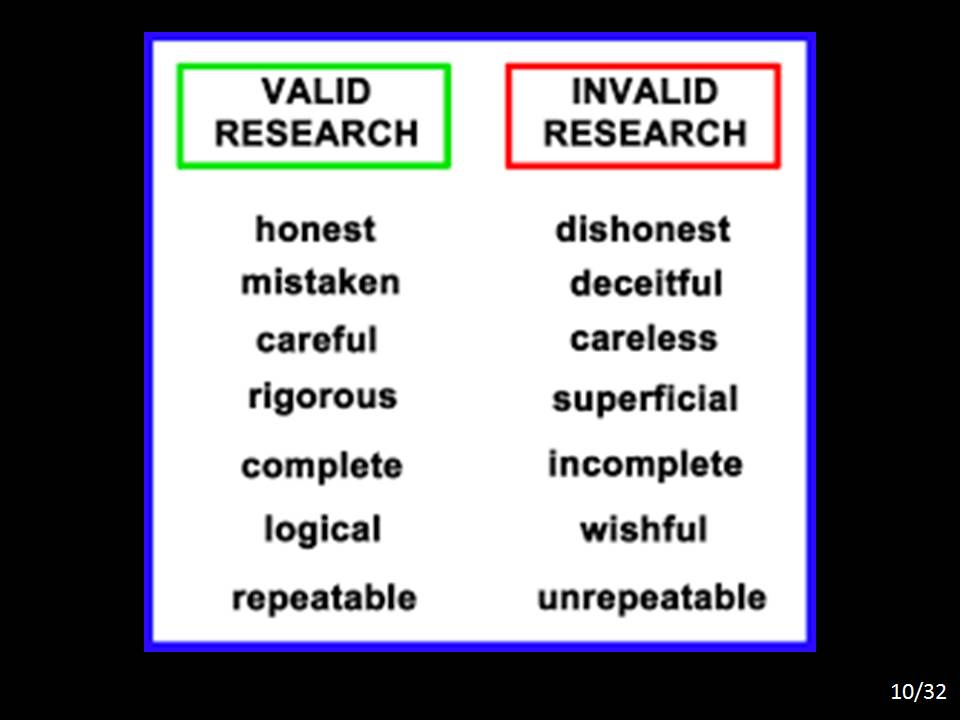 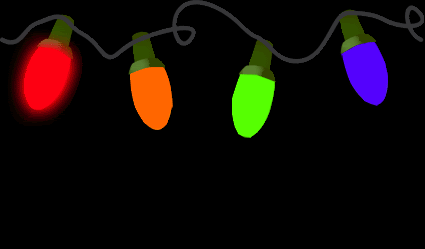 Institutional Review Board / Ethics committee
Clearance of Project
Research Idea
(Pre & Clinical)
Funding Agency
 - Governmental
 - Private Company
 - International
Future Studies
Market / Use
Recommendations
Flow chart
Review & Approval of Research Project
Publication of Report, papers
(Conflict of interest)
Project Initiation
Analysis of Data after project completion
Project Monitoring
11/32
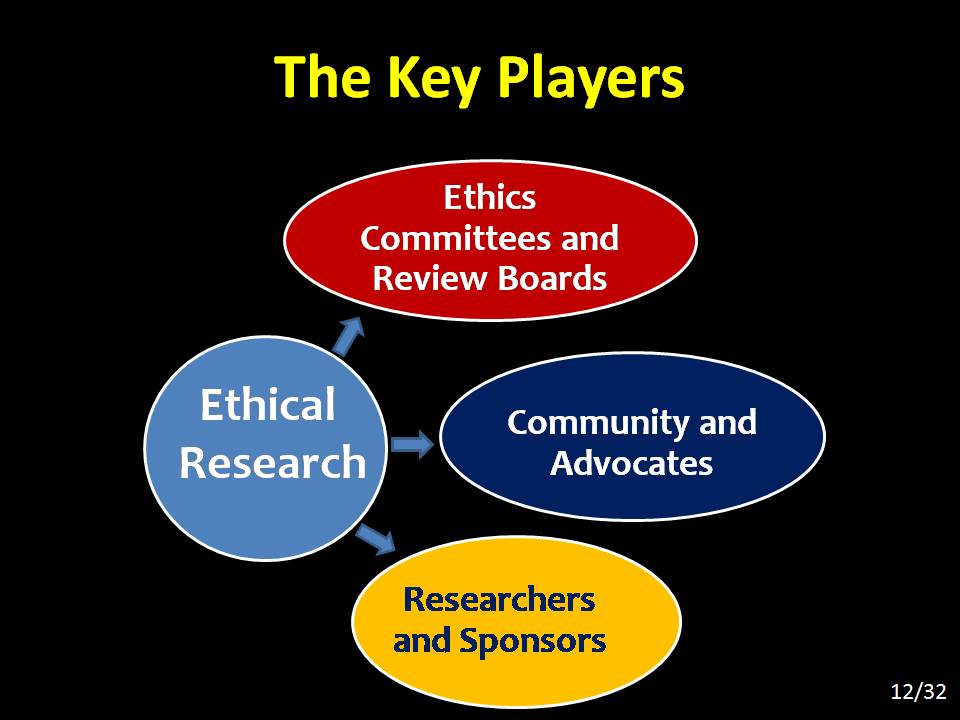 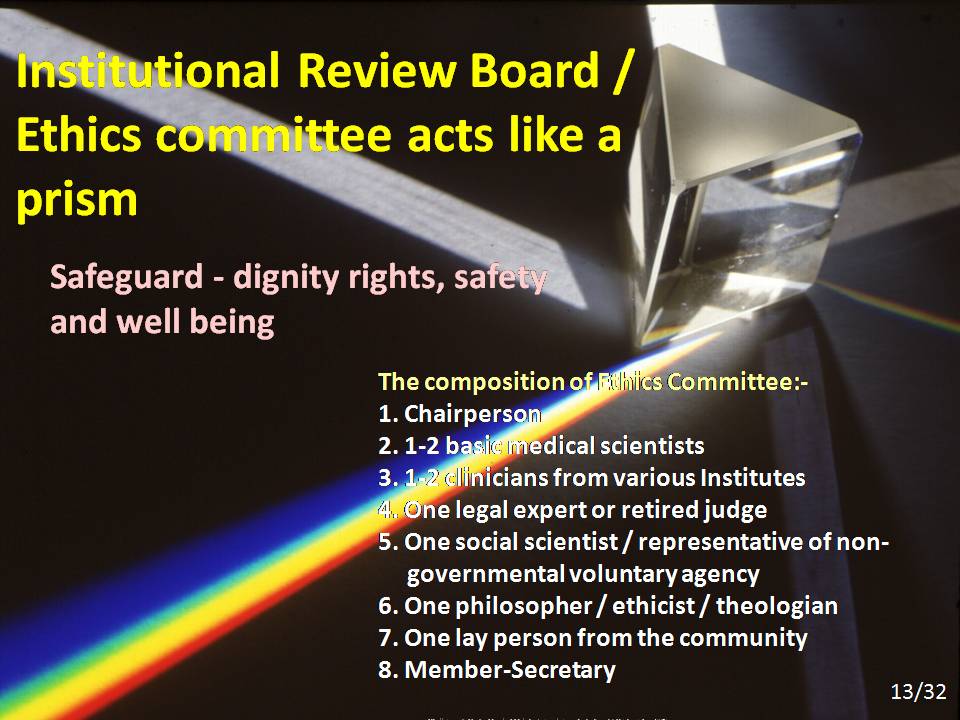 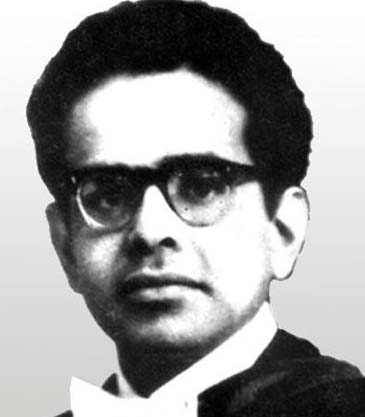 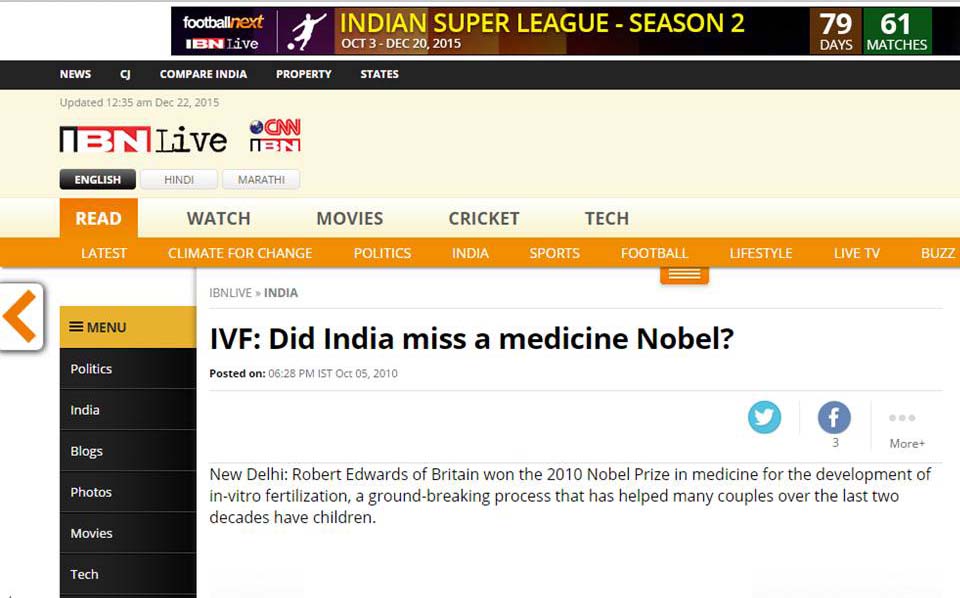 New Delhi: Robert Edwards of Britain won the 2010 Nobel Prize in medicine for the development of in-vitro fertilization, a ground-breaking process that has helped many couples over the last two decades have children. While Edwards was working towards his dream - creating the worlds first in vitro fertilized or test tube baby - a physician in India was working on the same subject but the odds were piled heavily against him.
Bengali doctor Subhash Mukhopadhyay was two months late in announcing the birth of Durga or Kanupriya Agarwal – India’s first test tube baby created by him on October 3, 1978.While Edwards, professor emeritus at University of Cambridge, was lauded for his efforts, Mukhopadhyay was fighting a hostile state government that rubbished his findings.
14/32
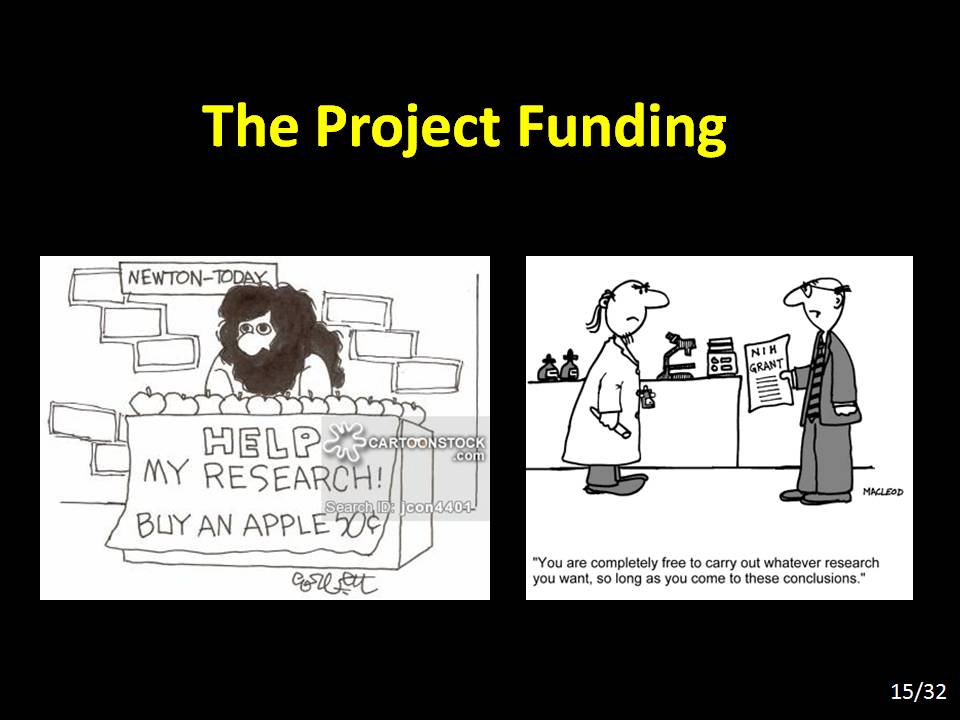 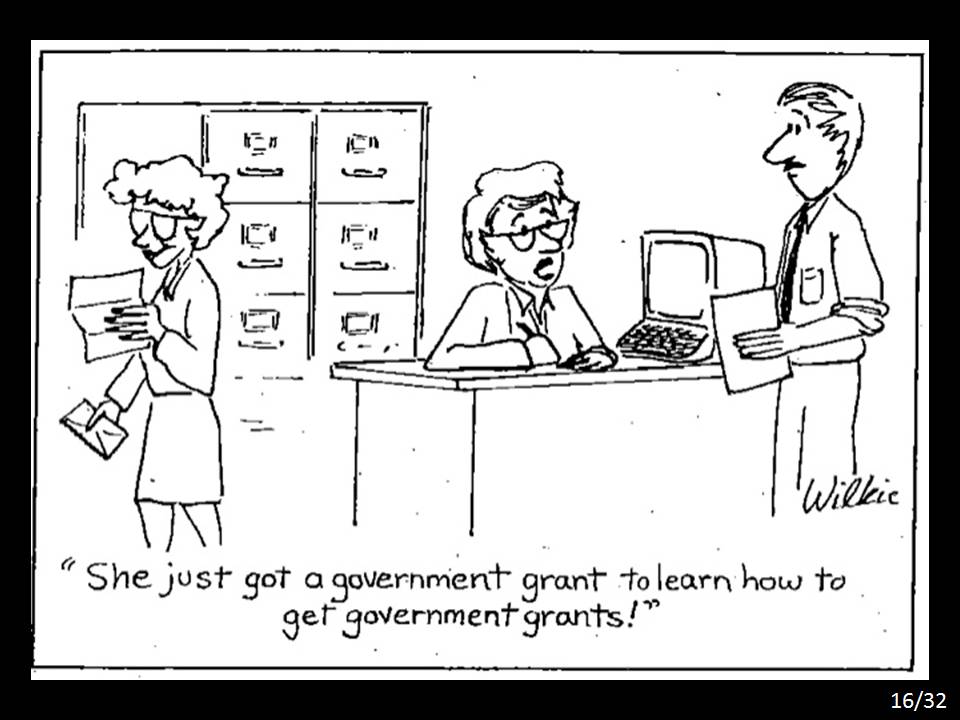 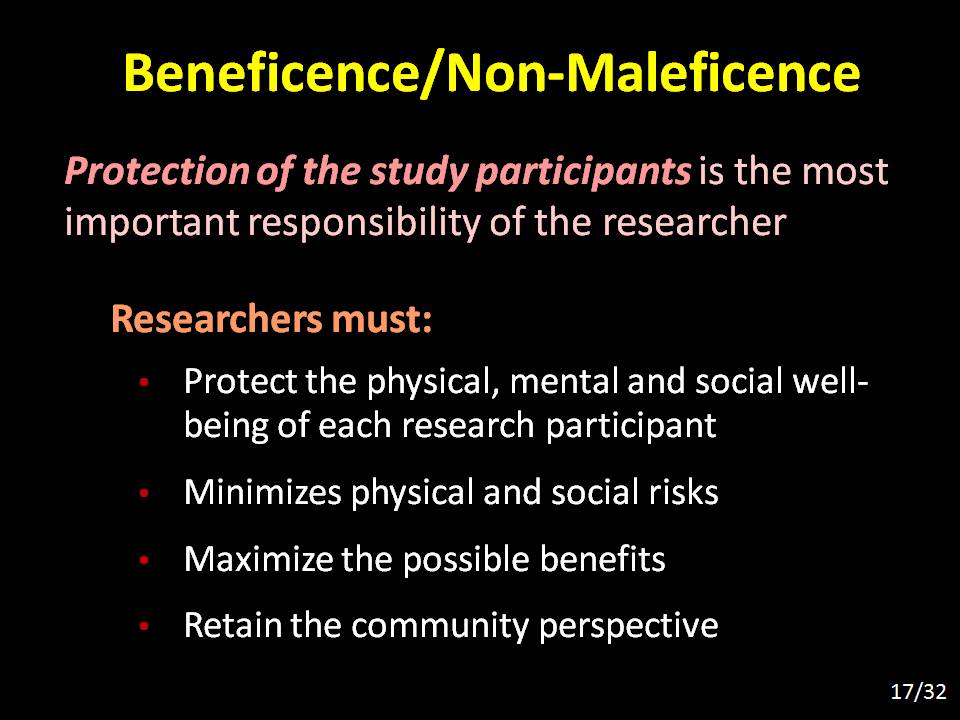 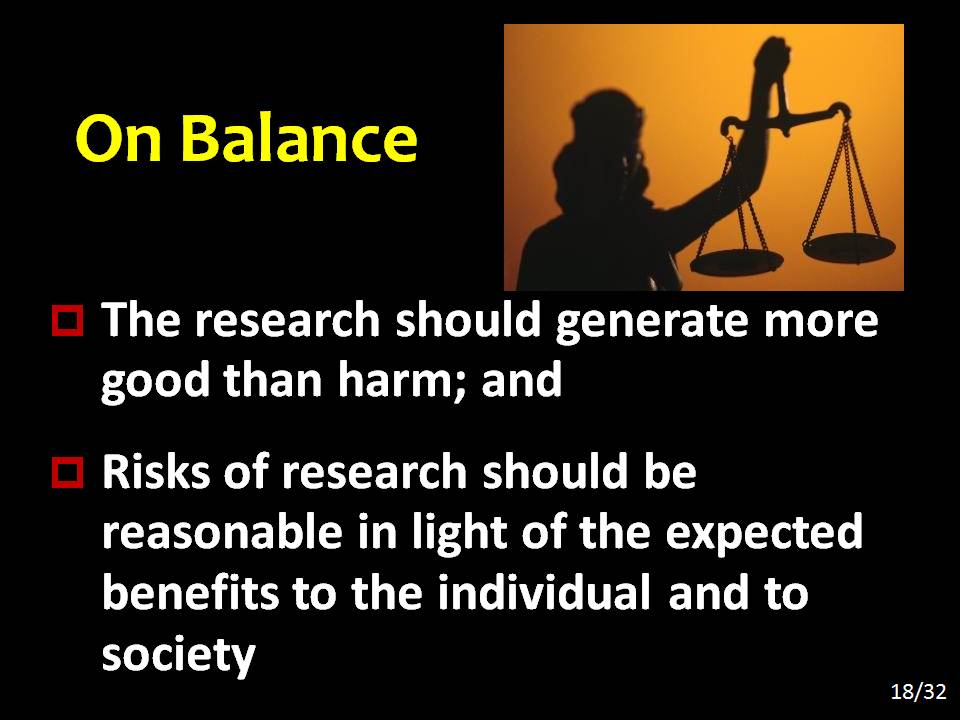 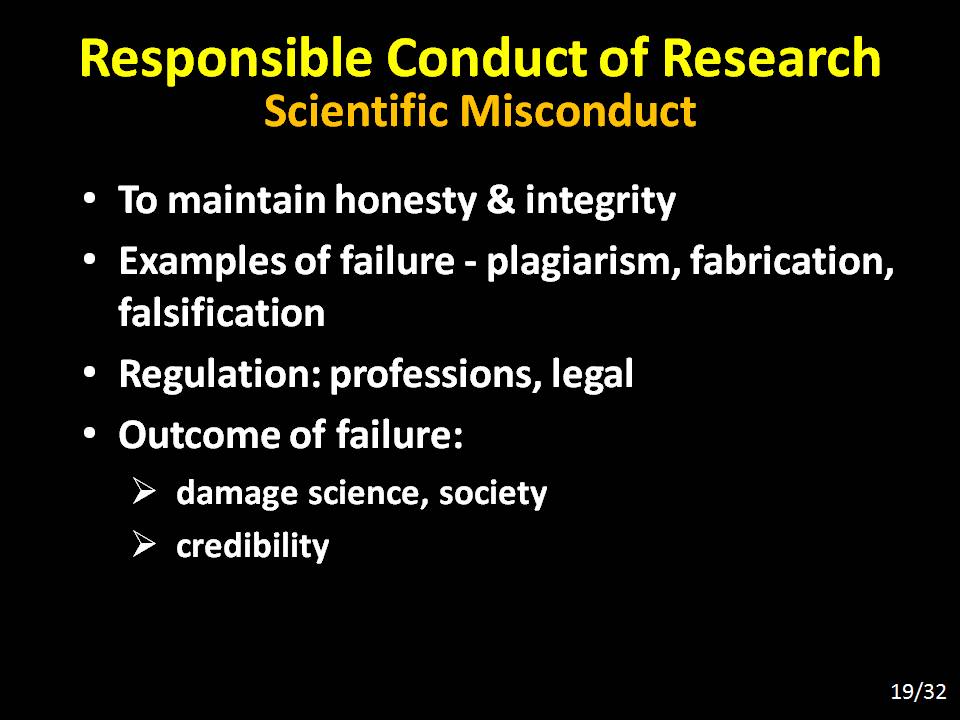 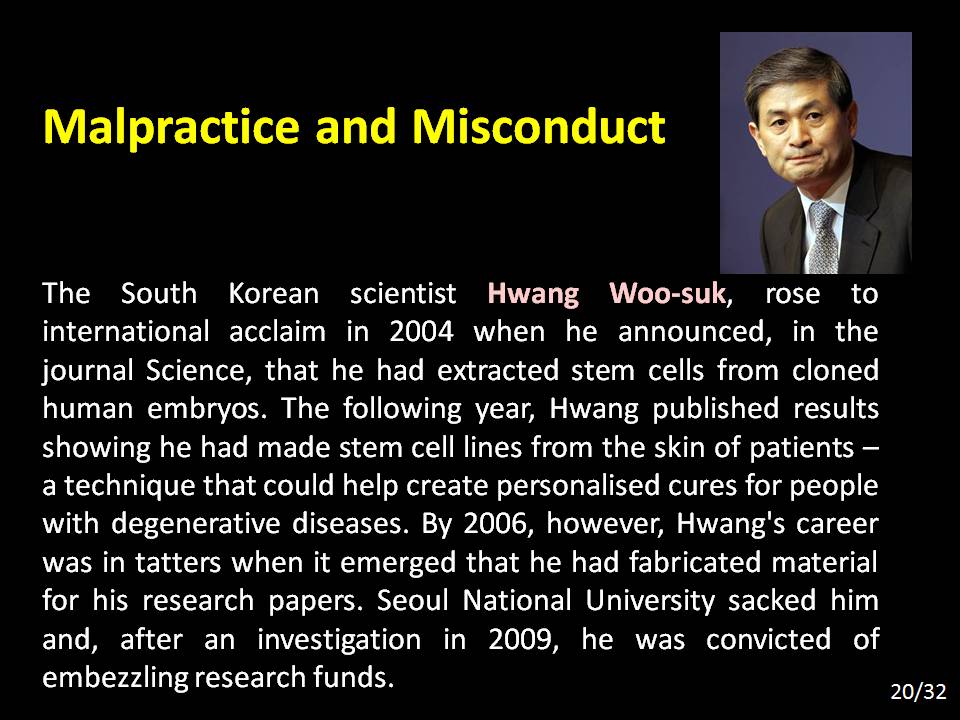 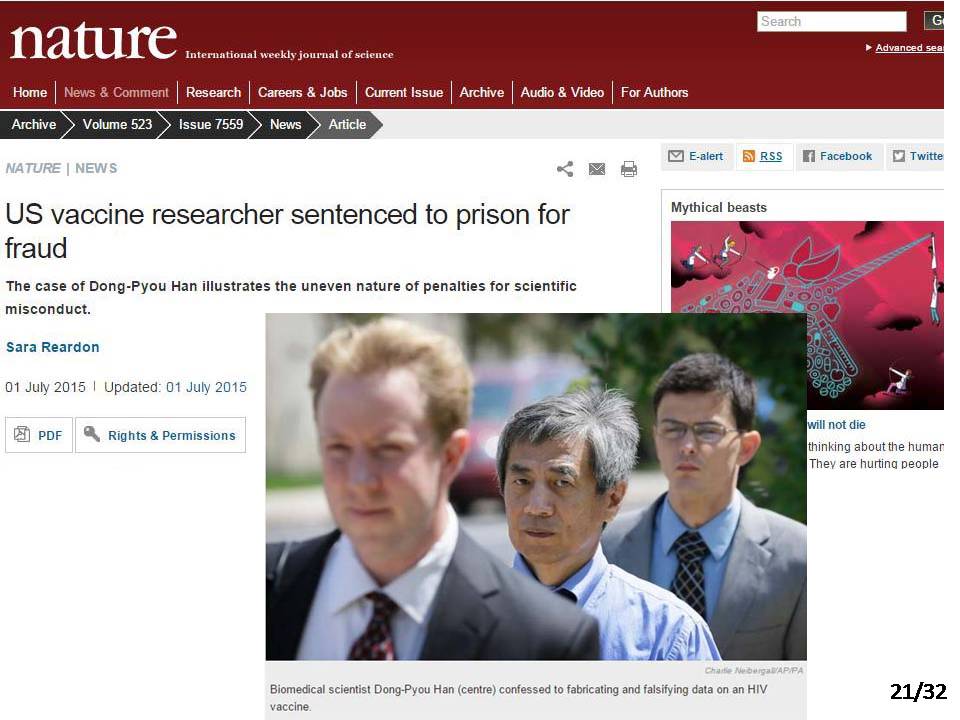 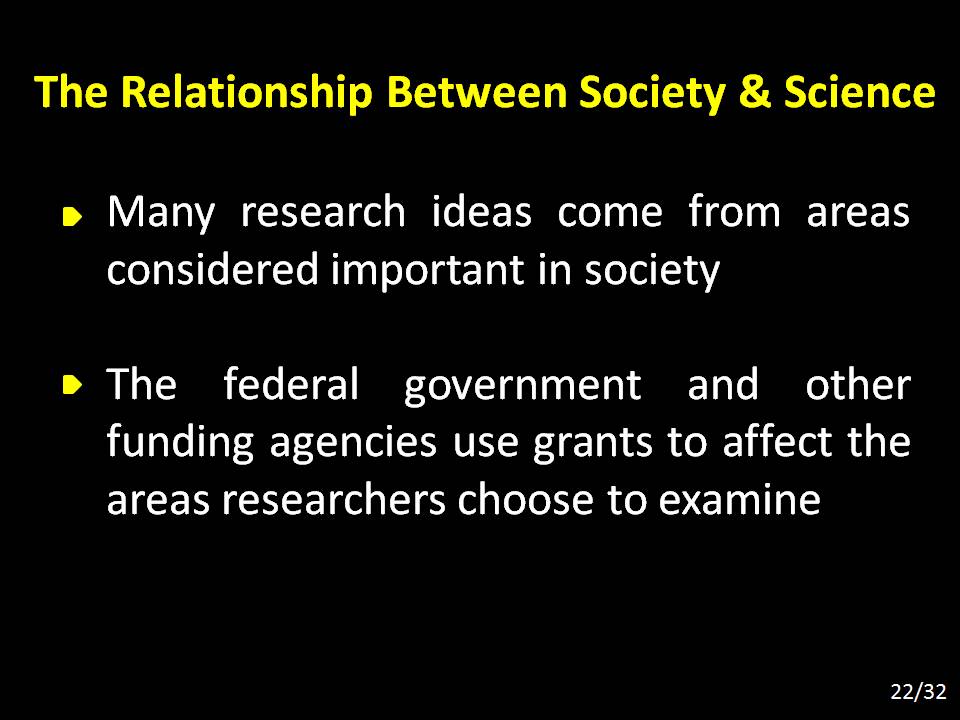 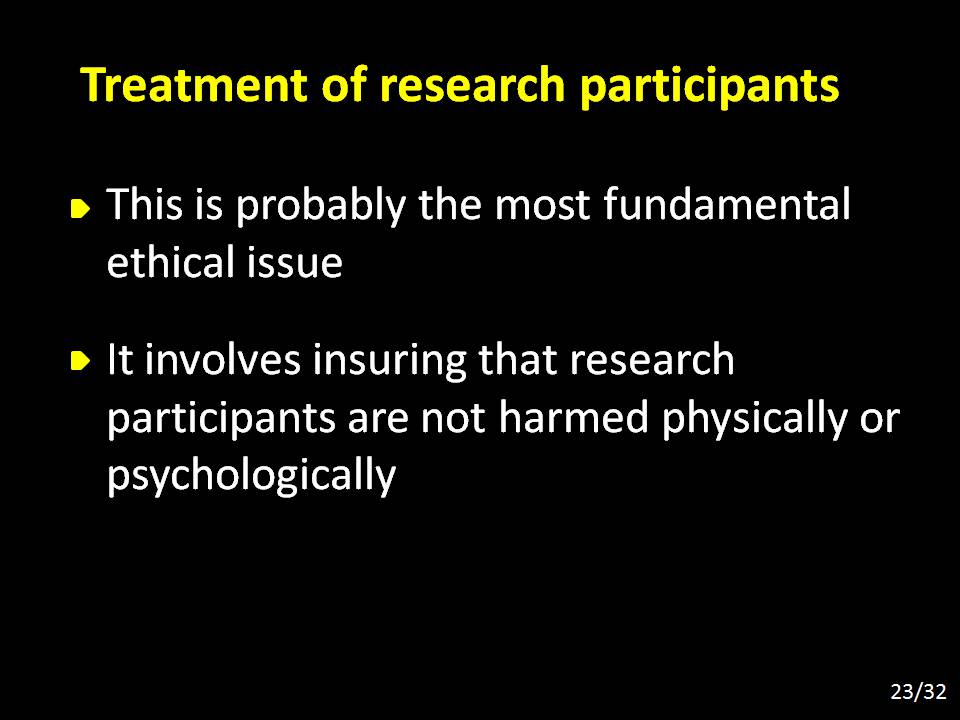 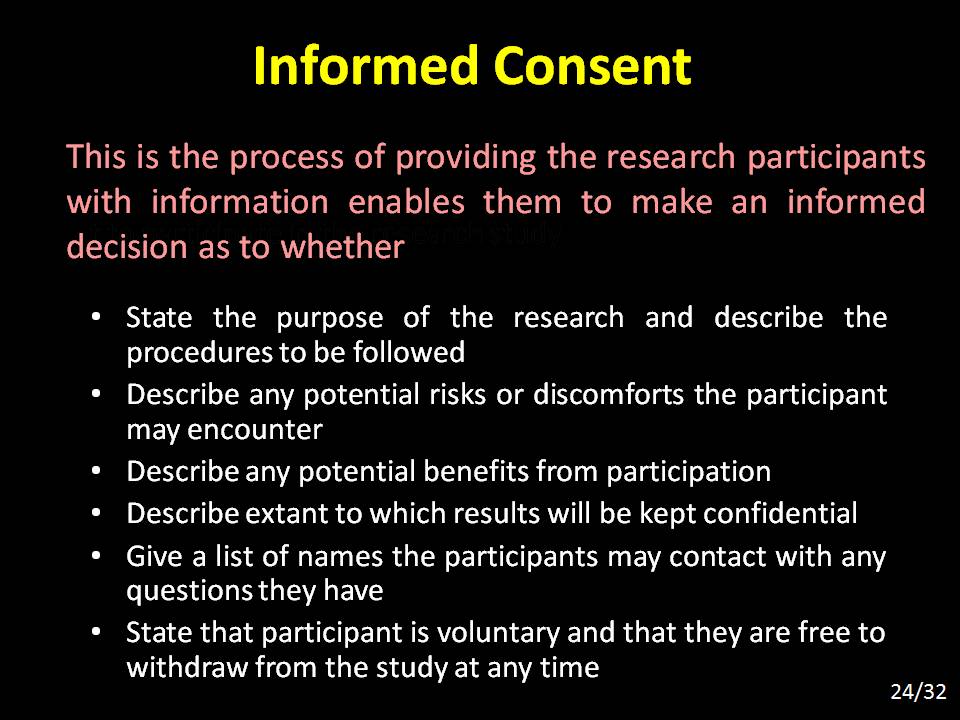 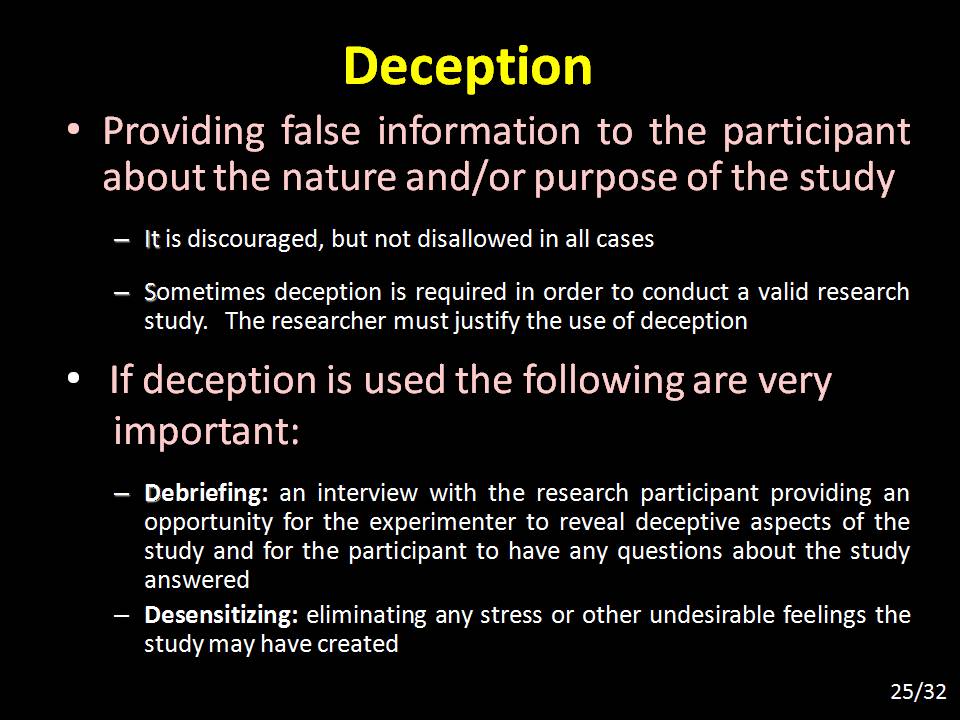 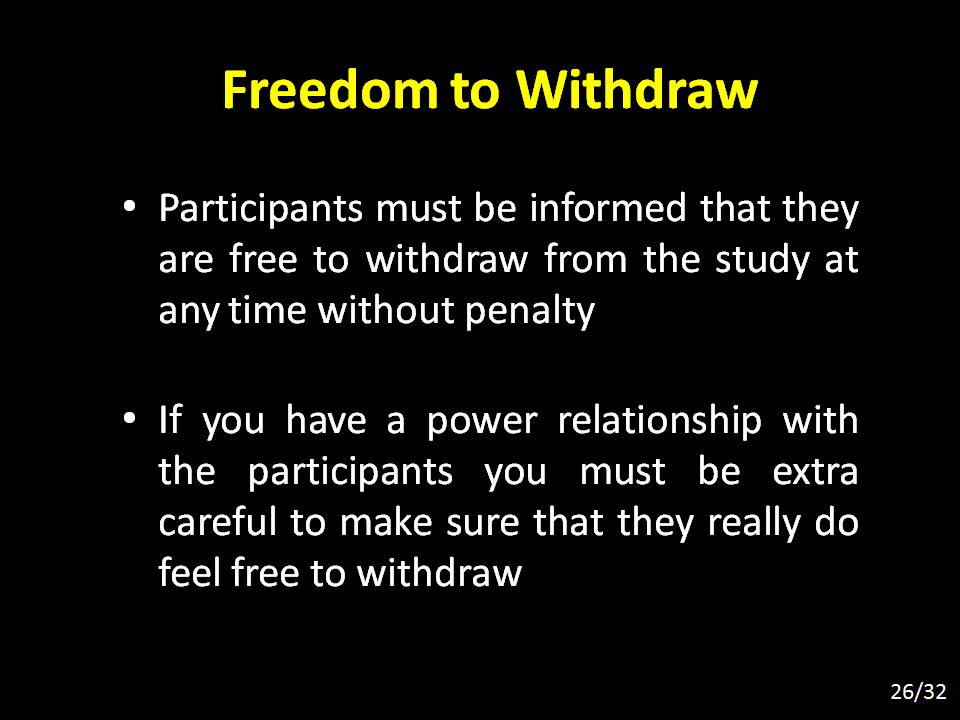 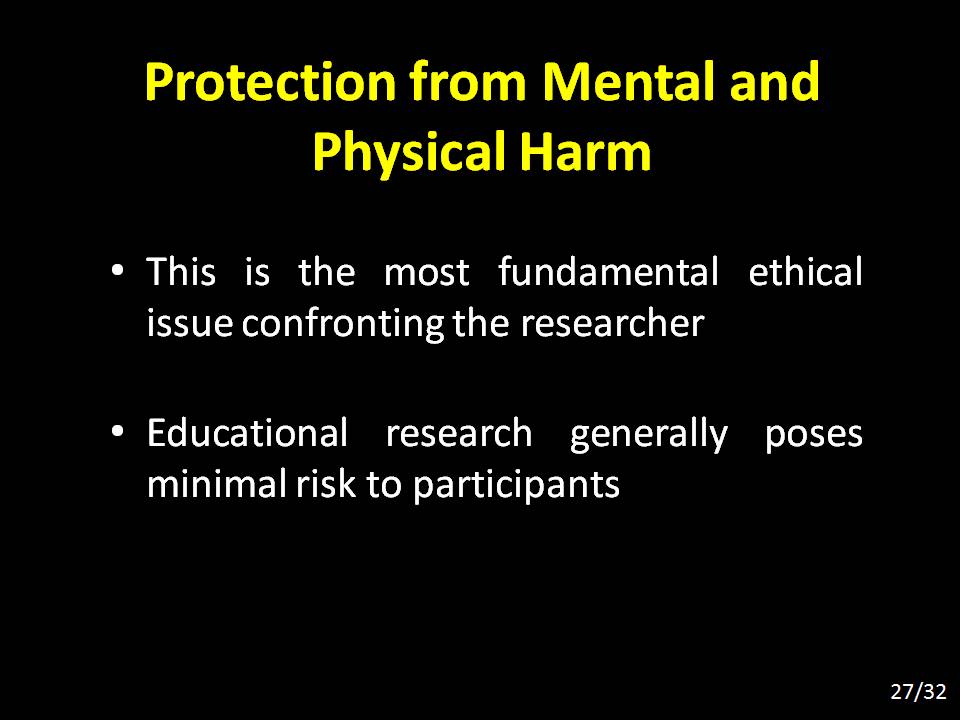 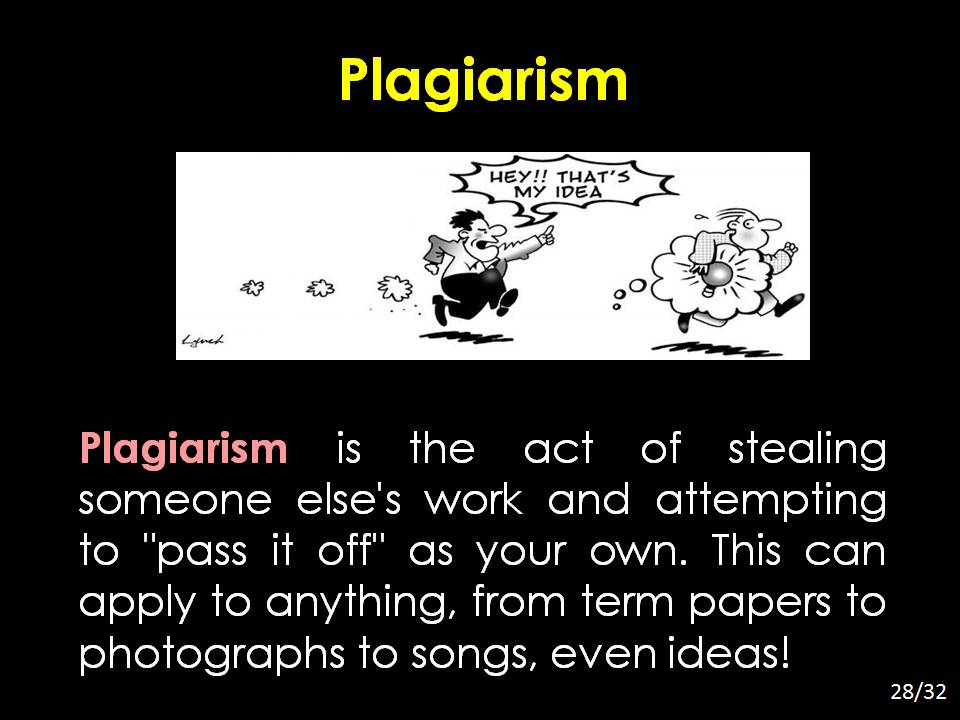 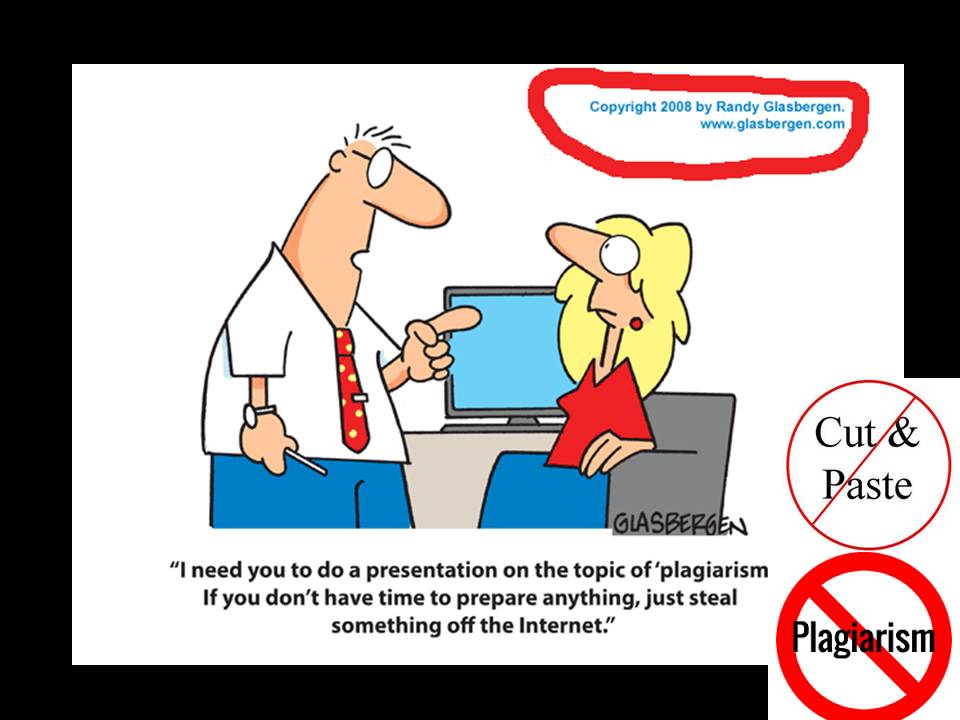 Can land you in trouble
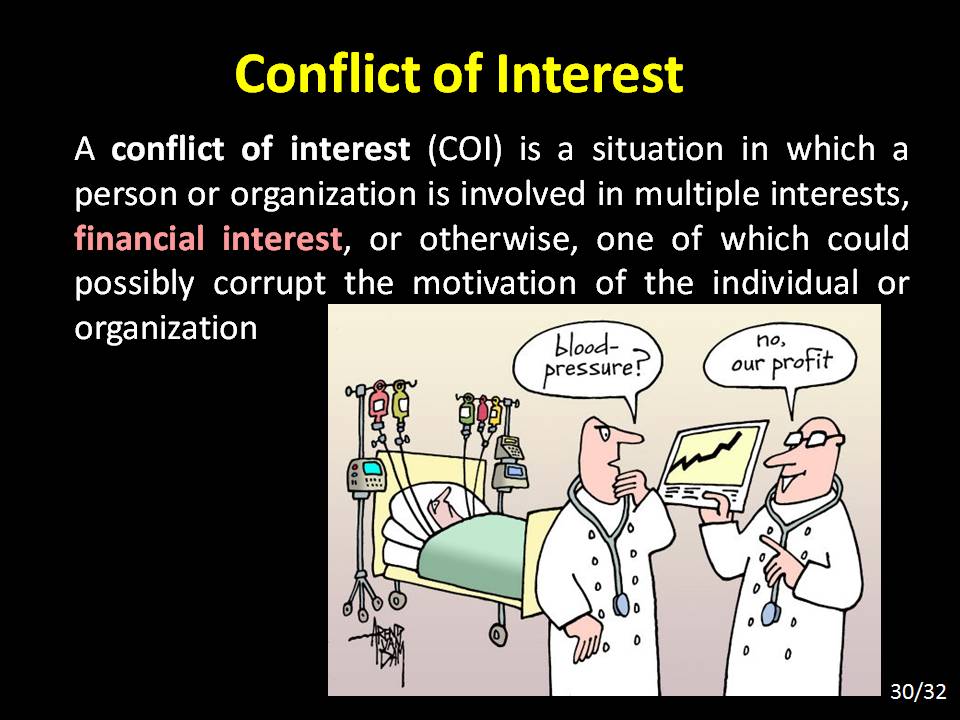 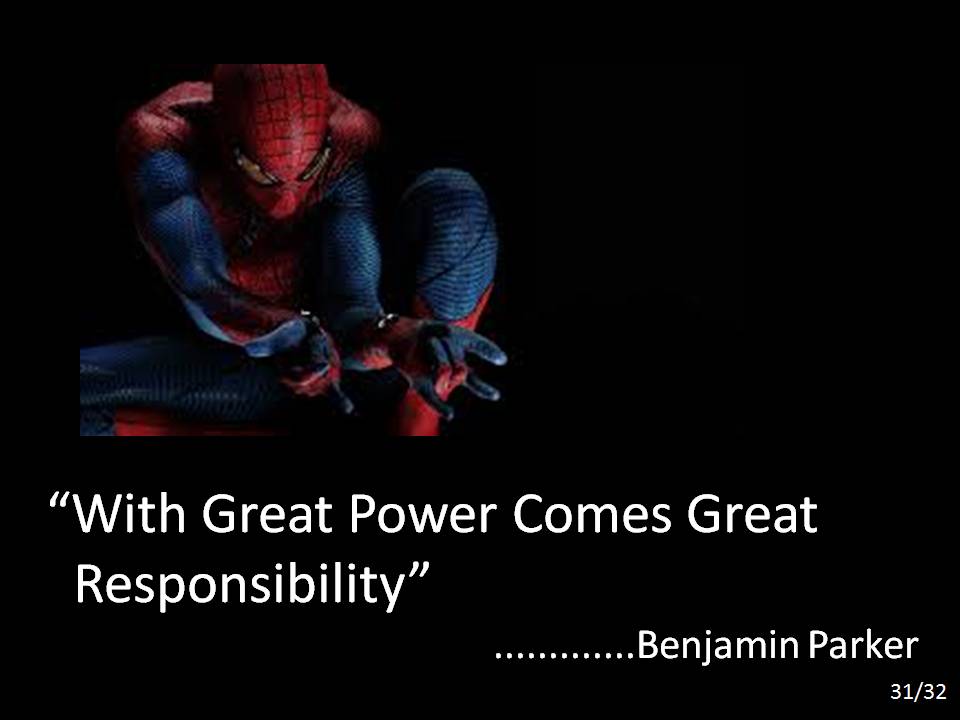 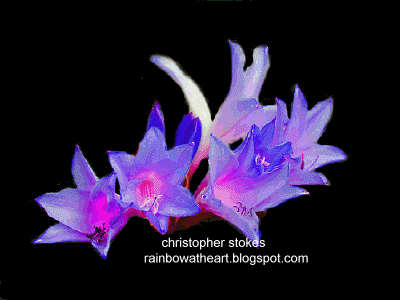 Thank You
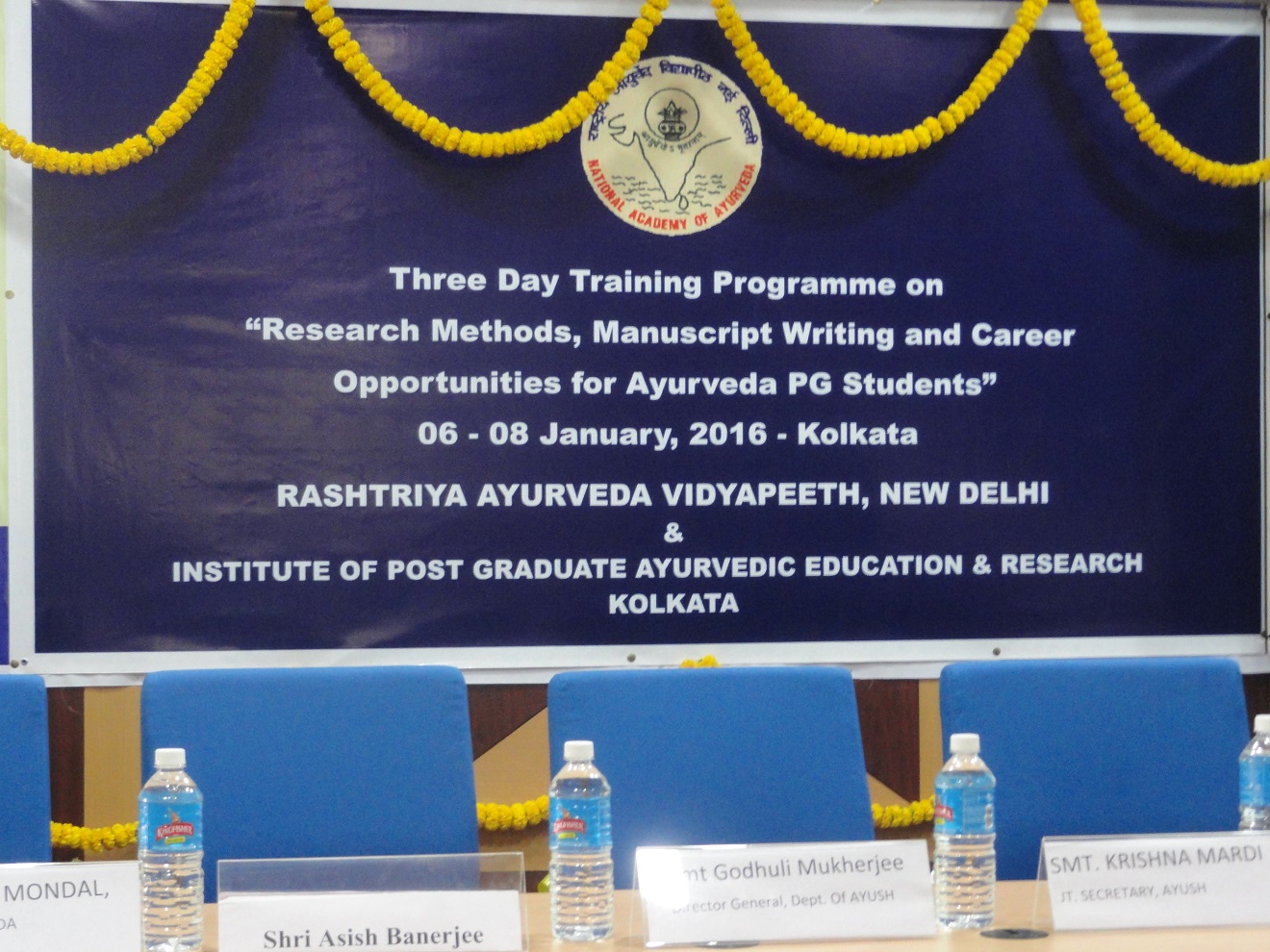